Soil Carbon Data – Soil pH
Slide Source: 
Allen Williams
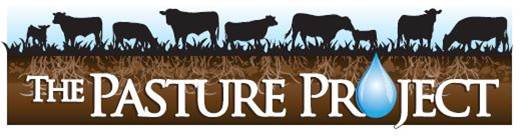